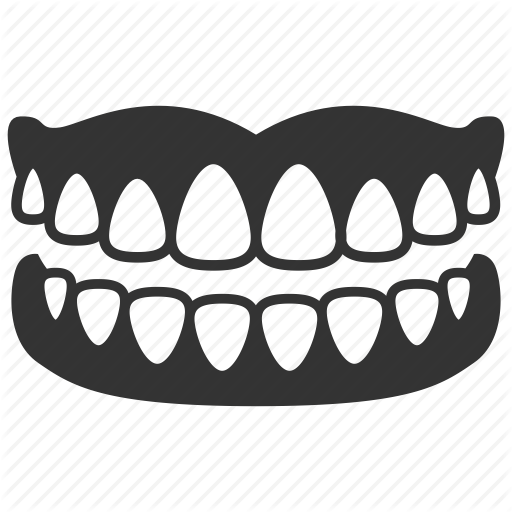 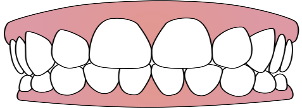 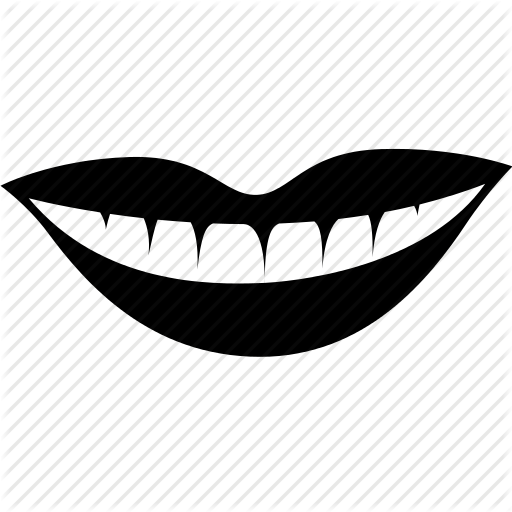 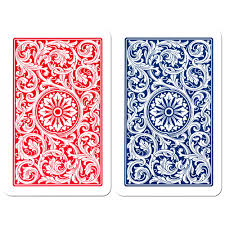 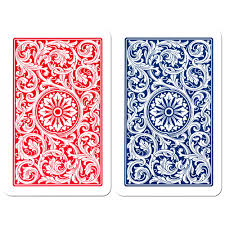 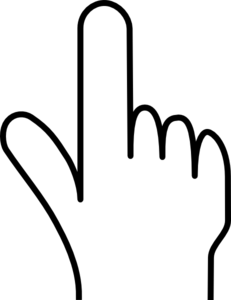 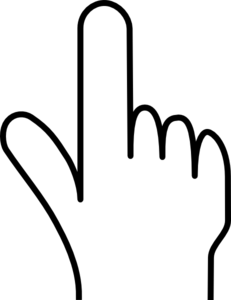 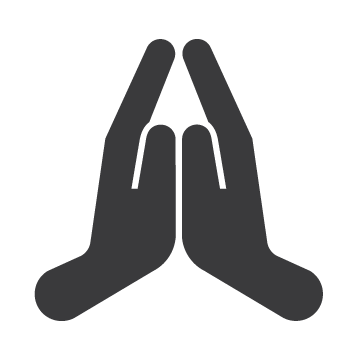 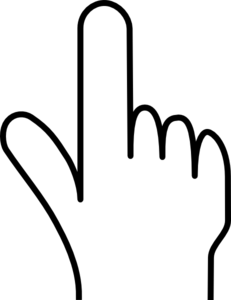 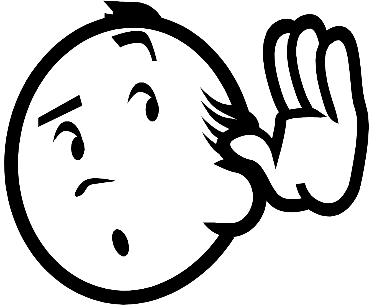 c
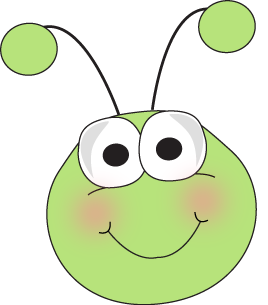 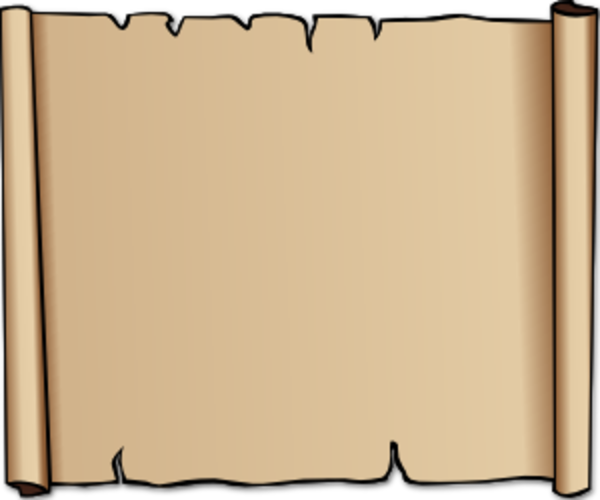 Becoming contaminated by the sins of the world can prevent us from being a blessing to others.
As we come unto Jesus Christ with our burdens, He will give us rest
All scripture is given by inspiration of God
2 Timothy 3:16
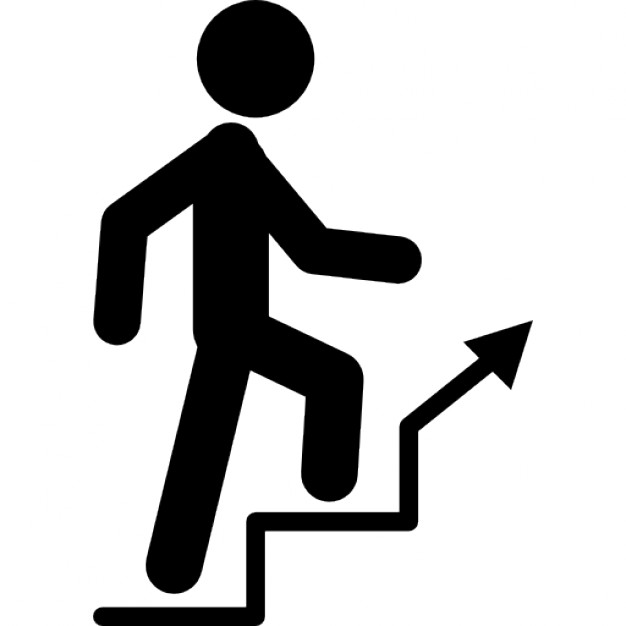 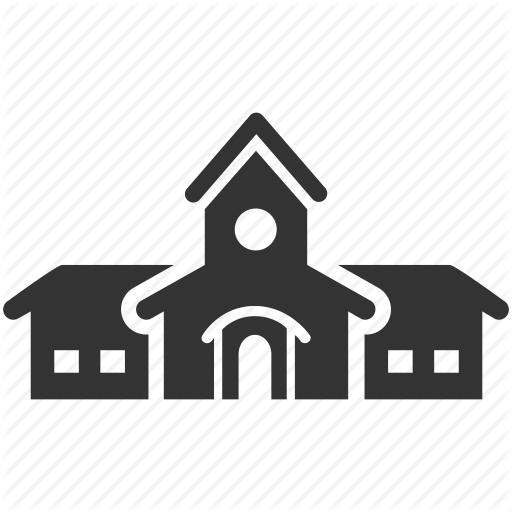 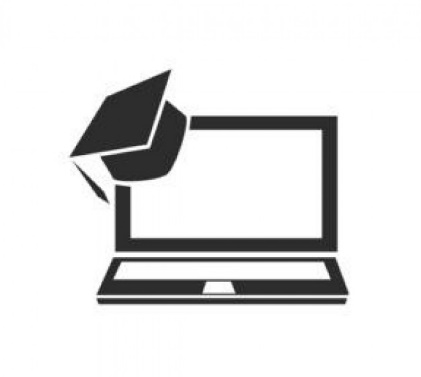 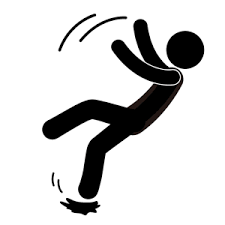 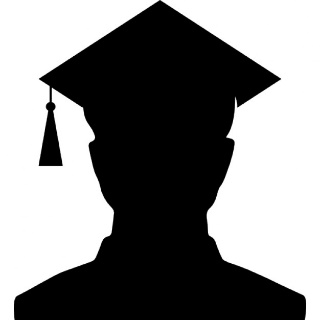 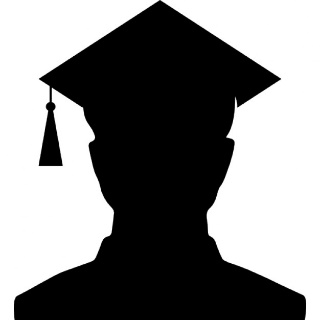 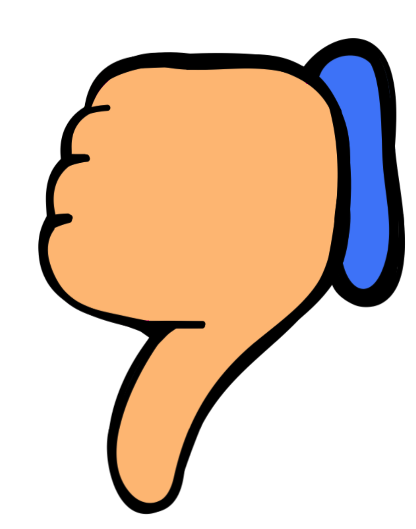 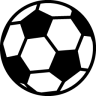 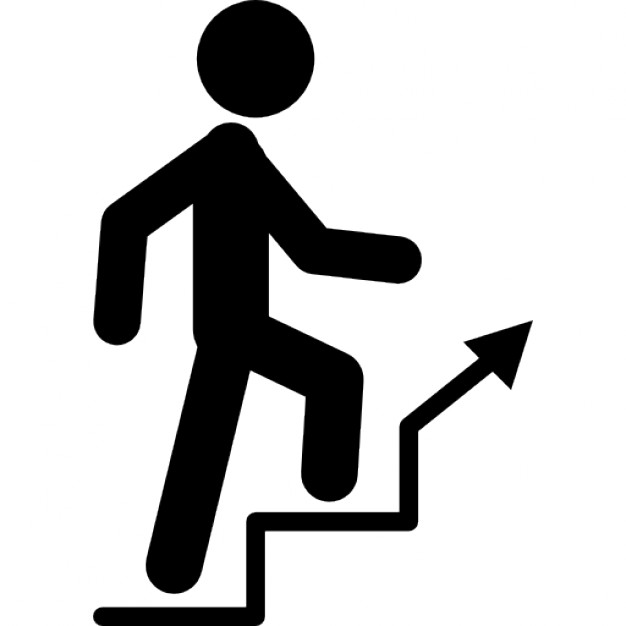 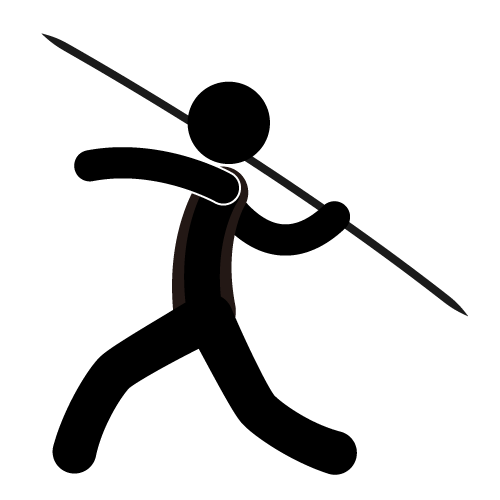 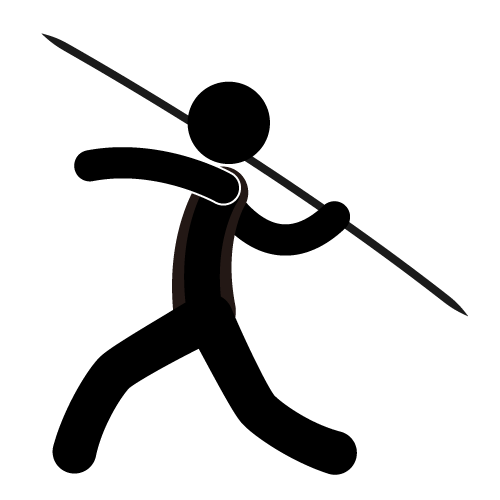 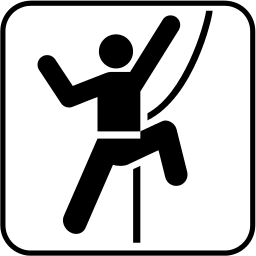 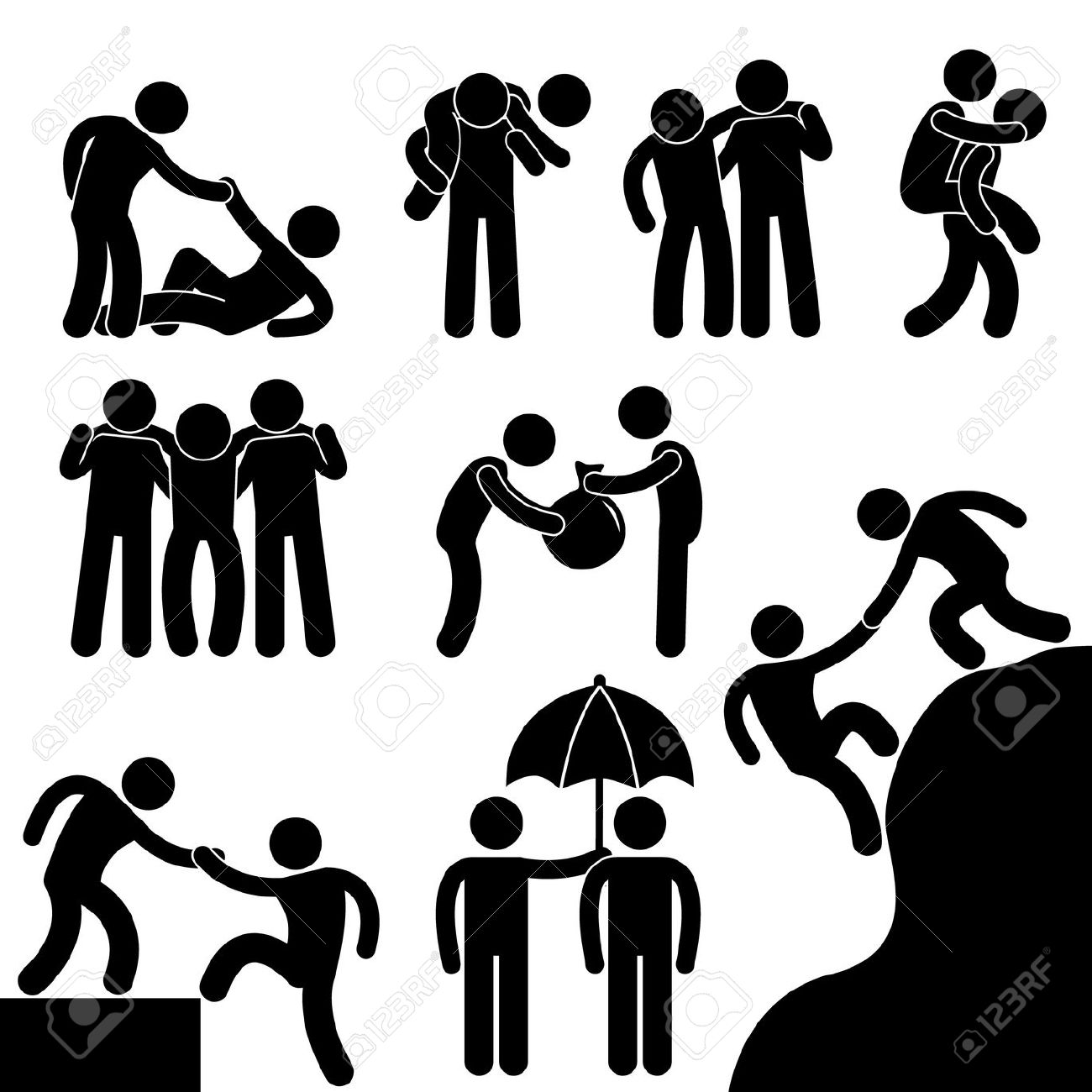 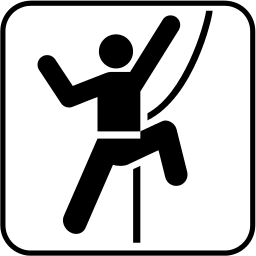 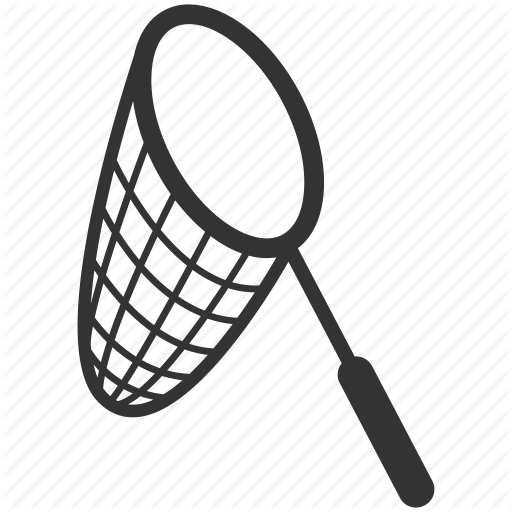 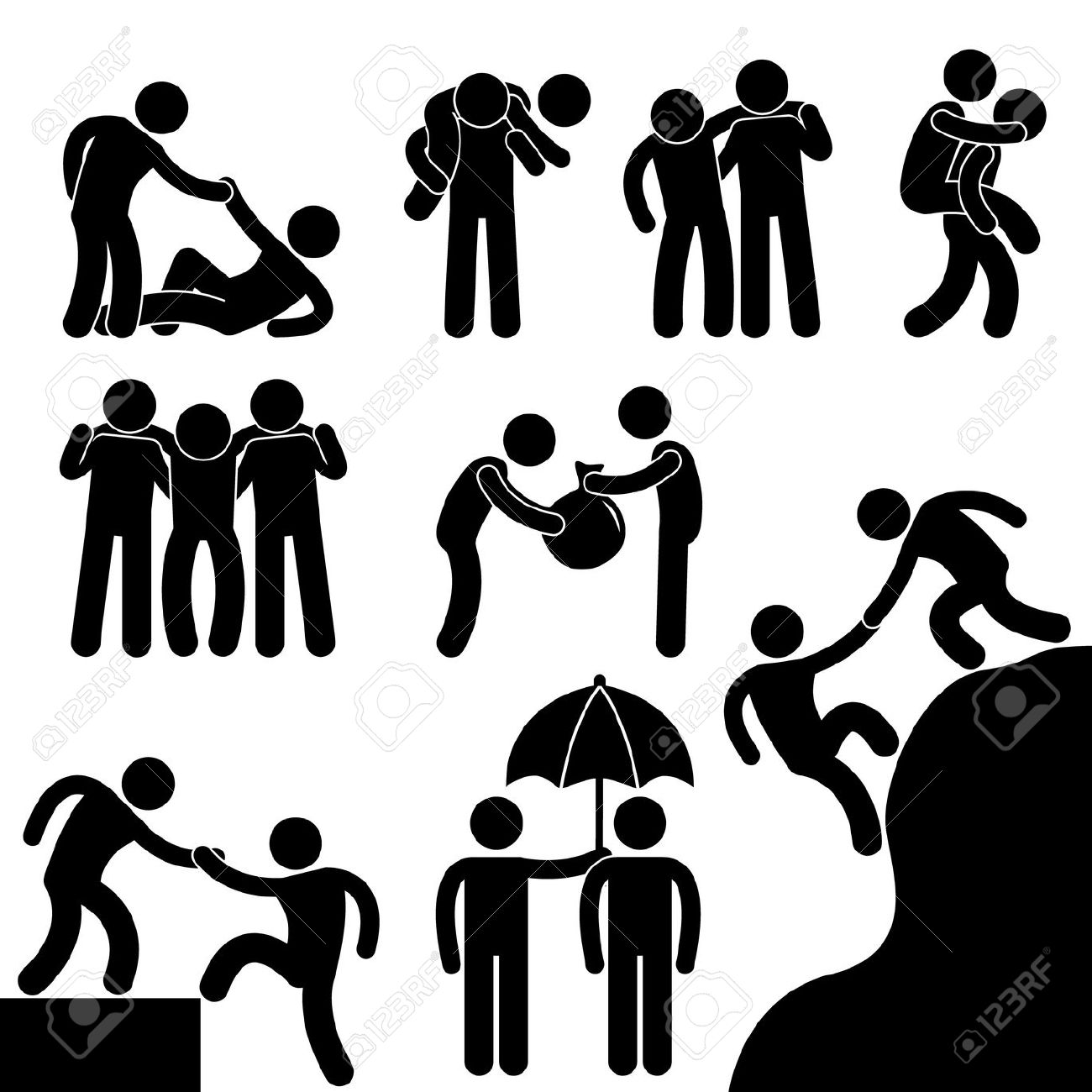 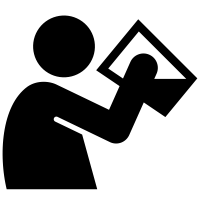 Give a man a fish and you feed him for a day.
Teach a man how to fish and you feed him for a lifetime.
-Lao Tzu
5
25
1
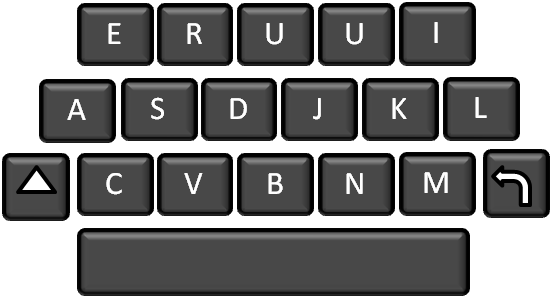 10
1
1
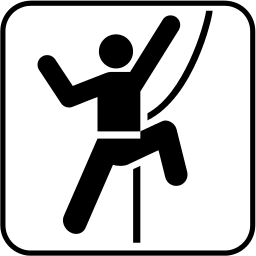 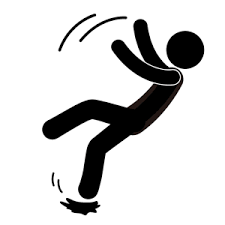 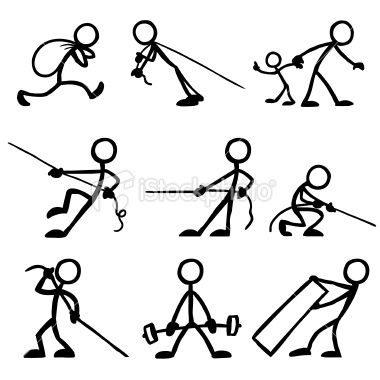 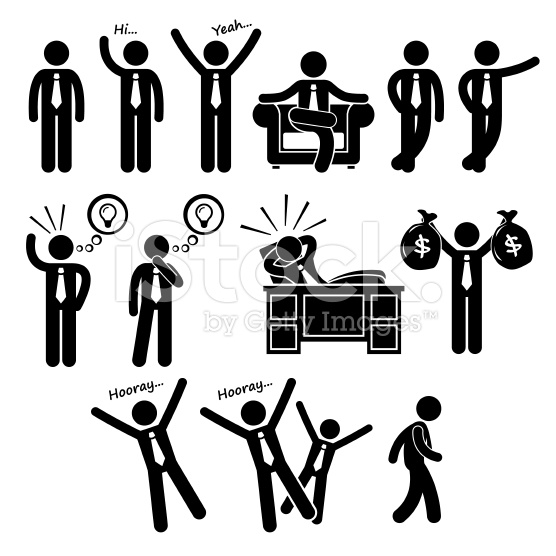 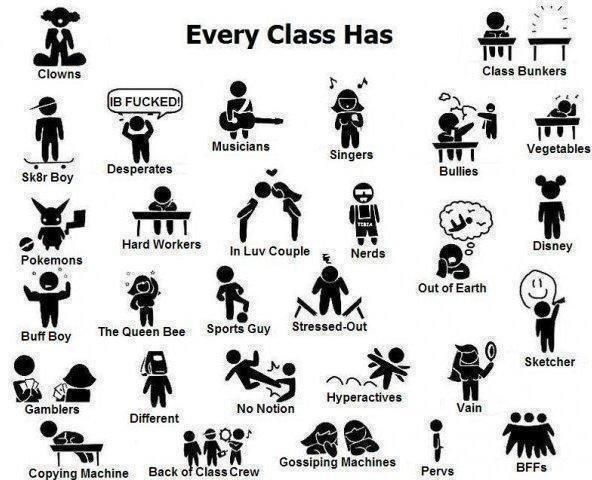 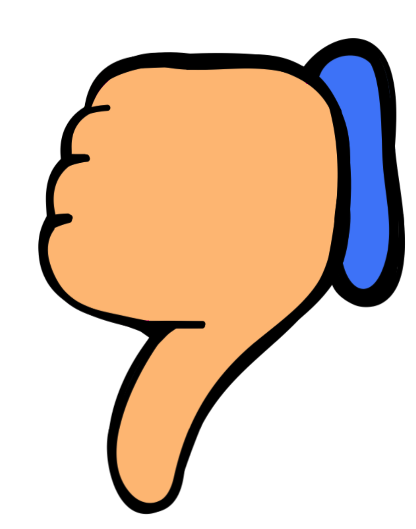 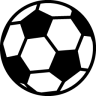 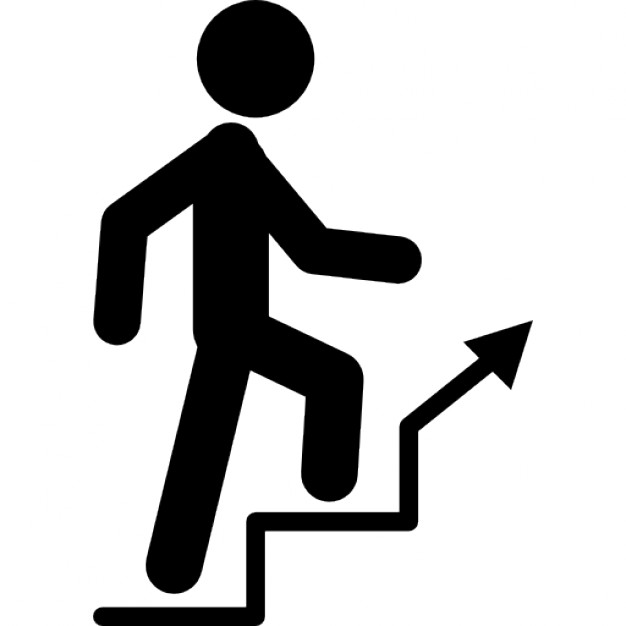 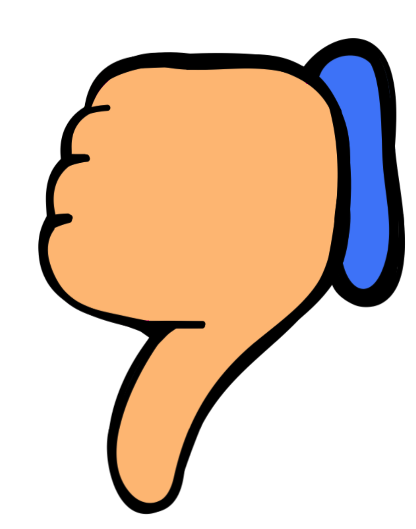 ?
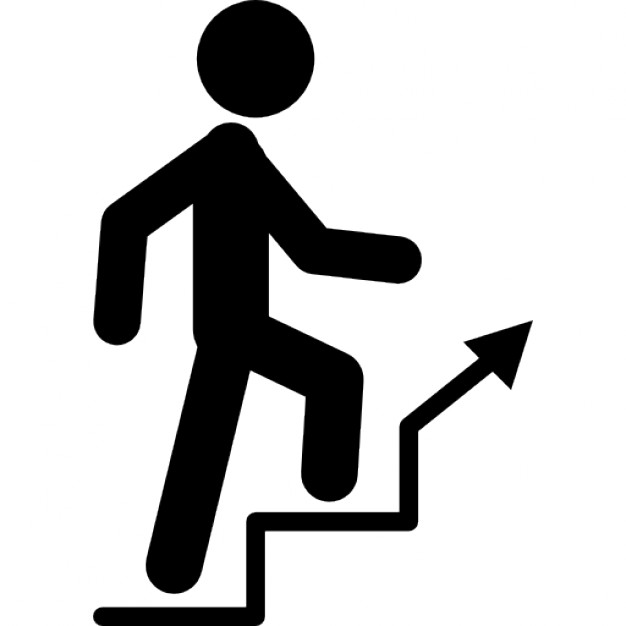 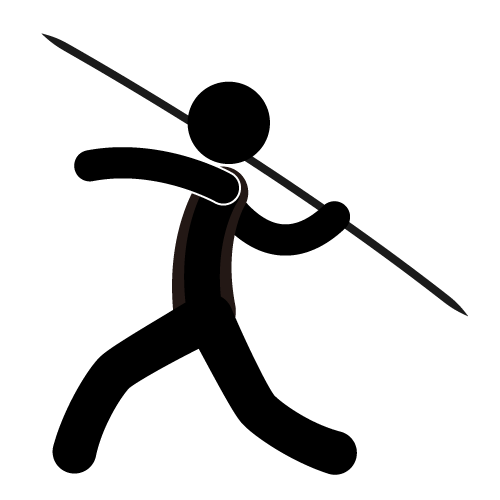 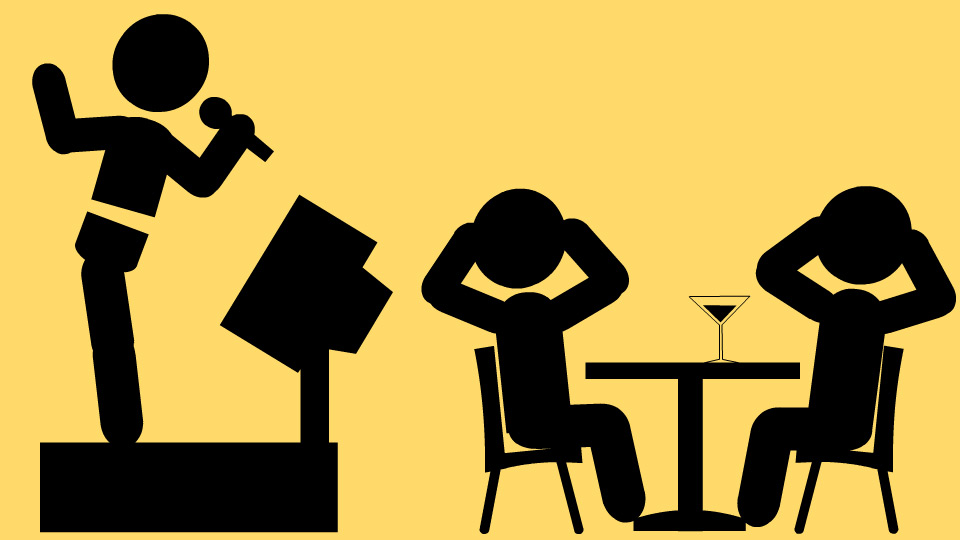 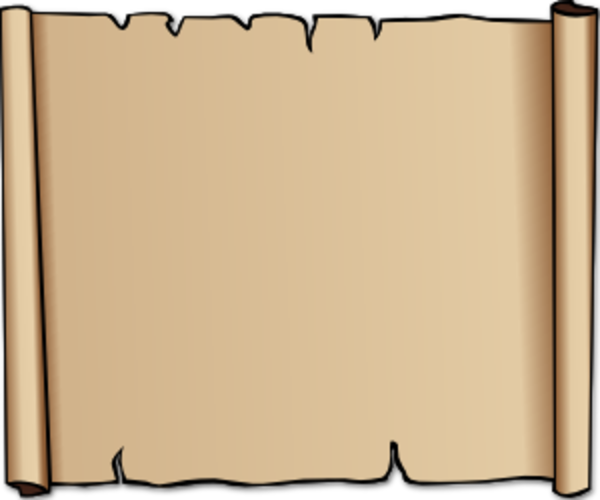 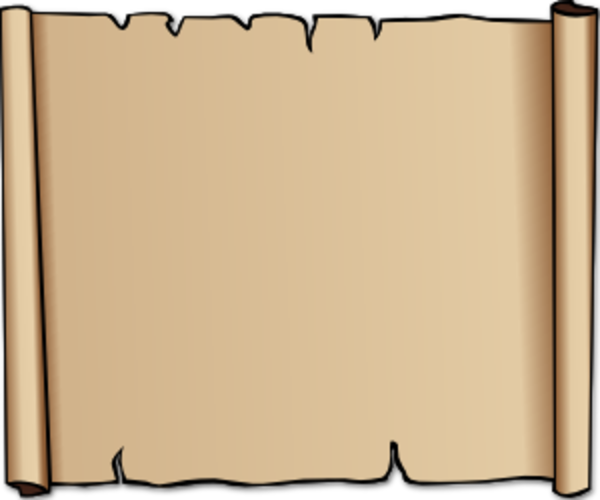 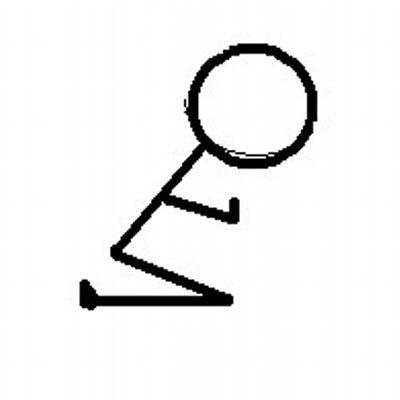 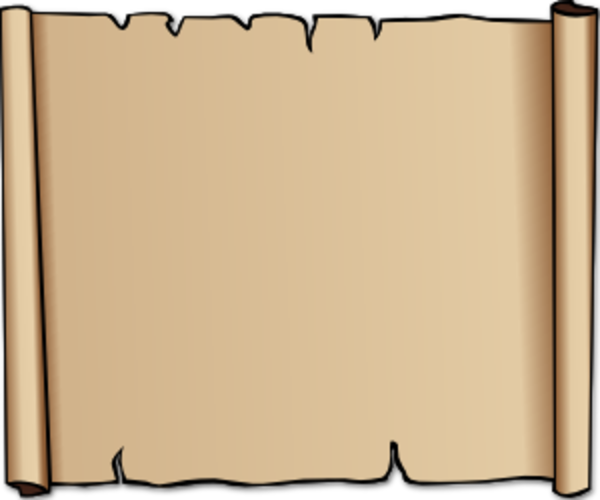 Go on a mission
Get Job
Get baptized
Go to college
Get married in temple
Have children
No
Yes
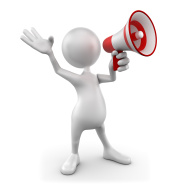 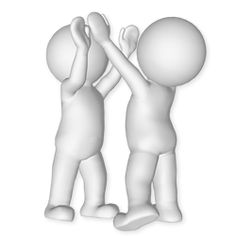 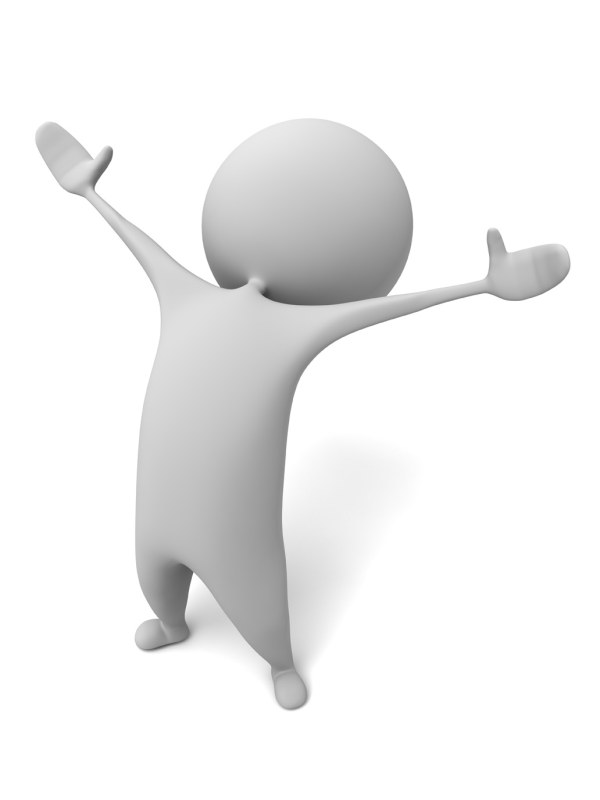 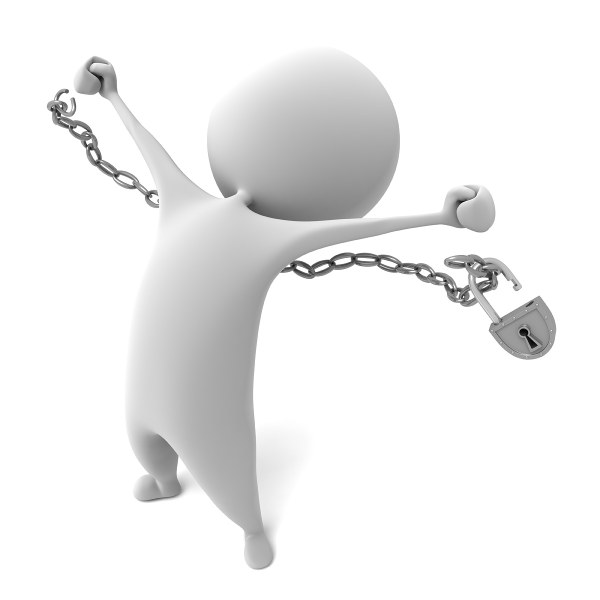 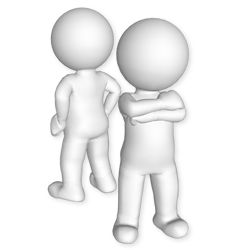 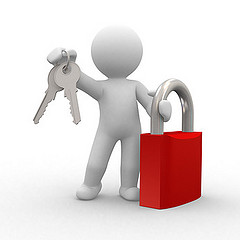 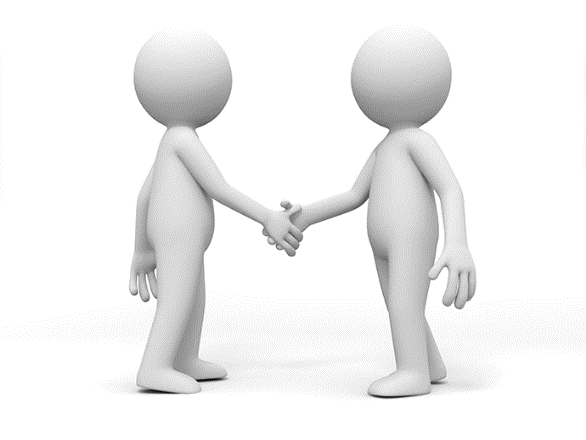 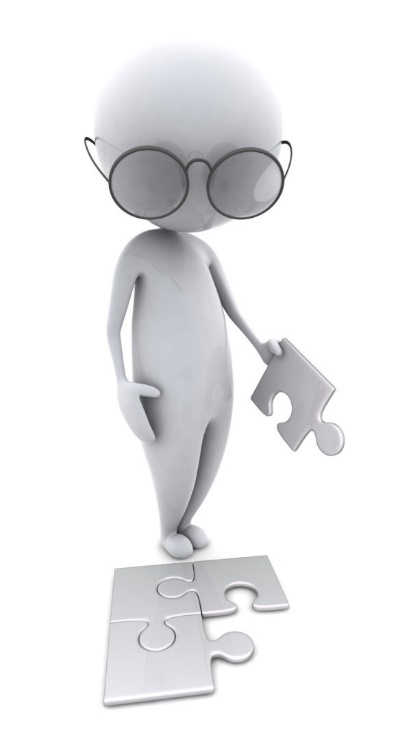 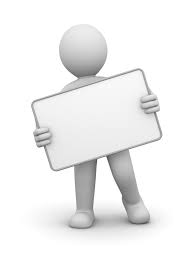 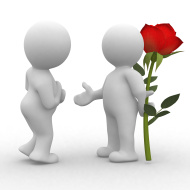 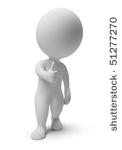 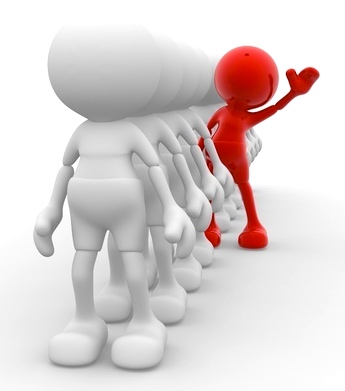 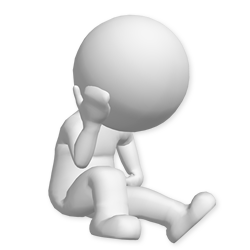 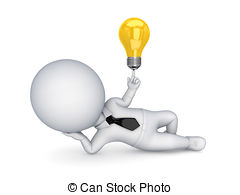 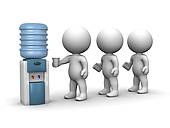 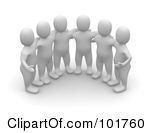 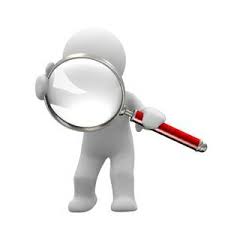 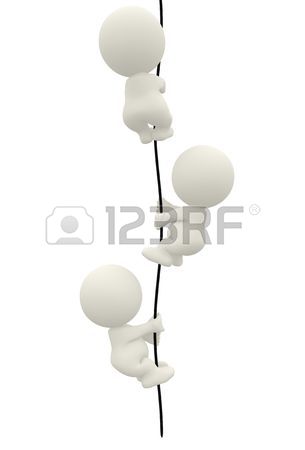 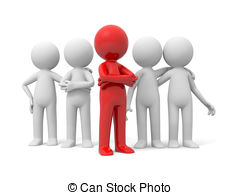 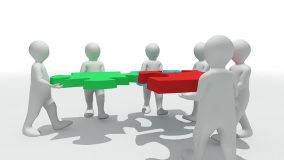 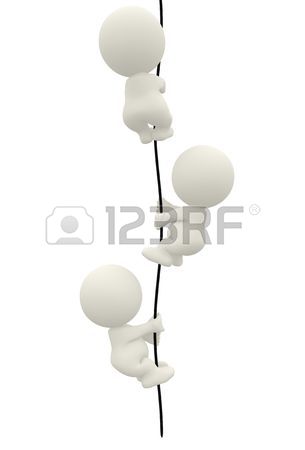 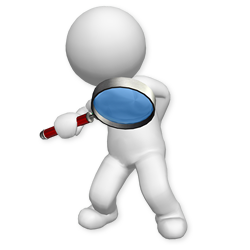 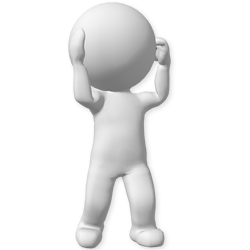 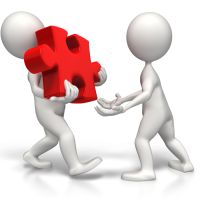 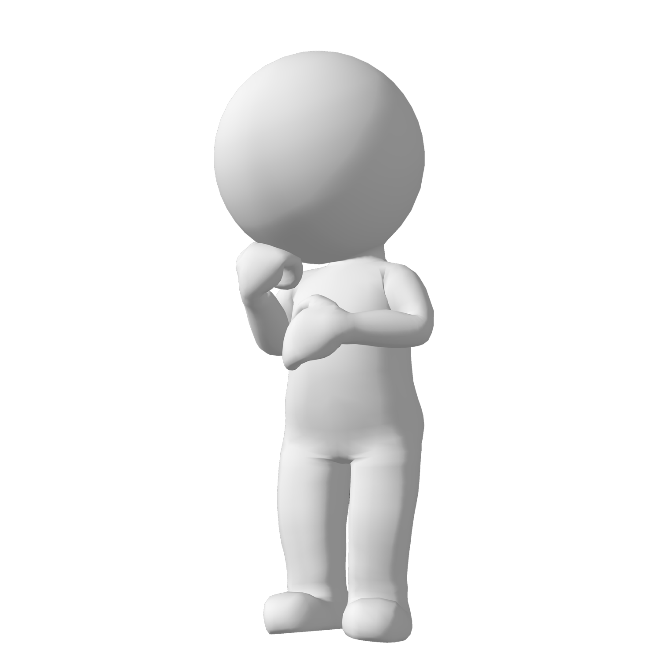 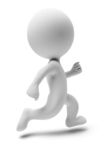 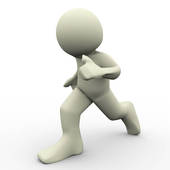 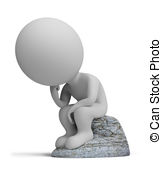 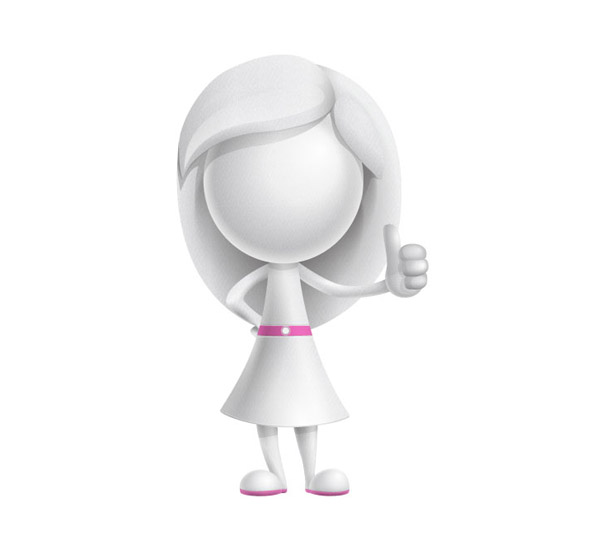 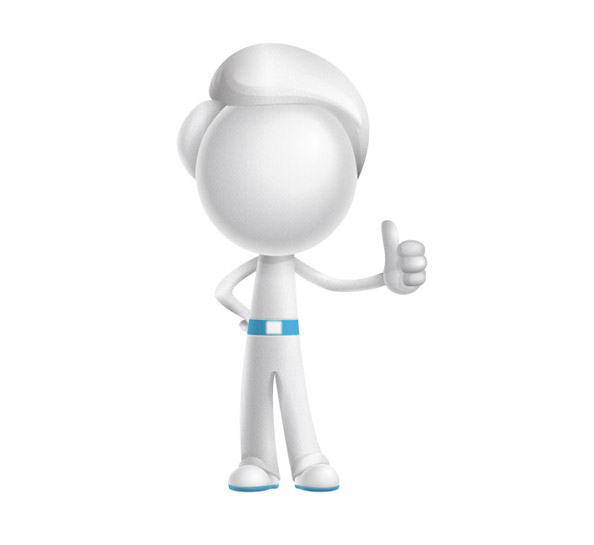 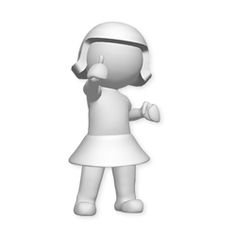 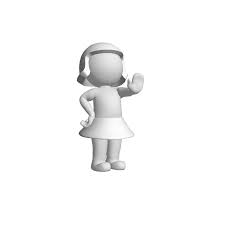 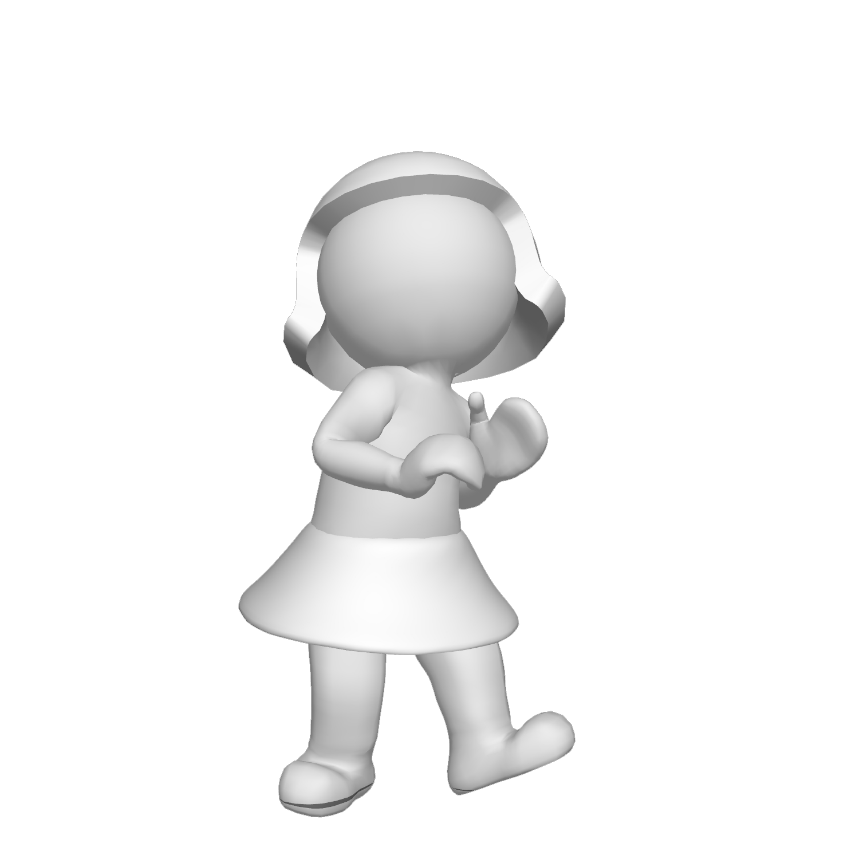 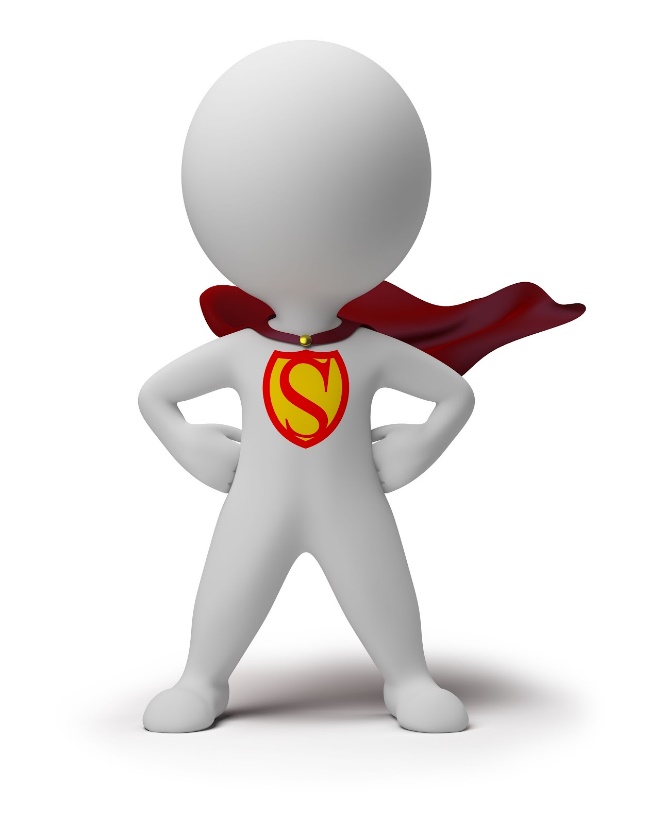 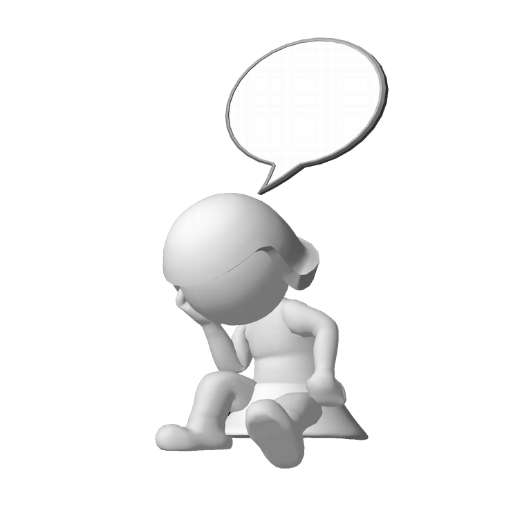 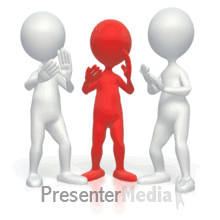 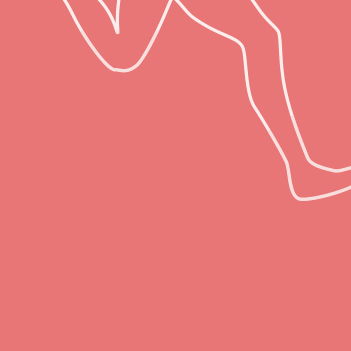 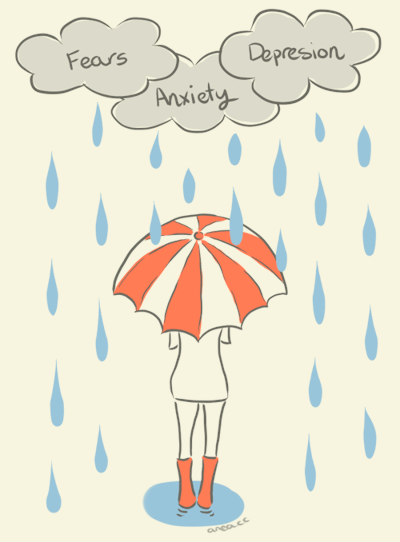 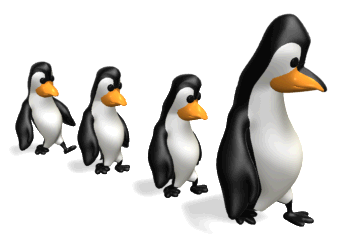 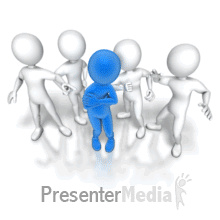 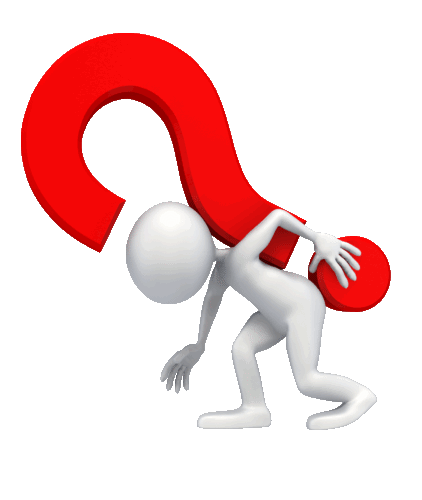 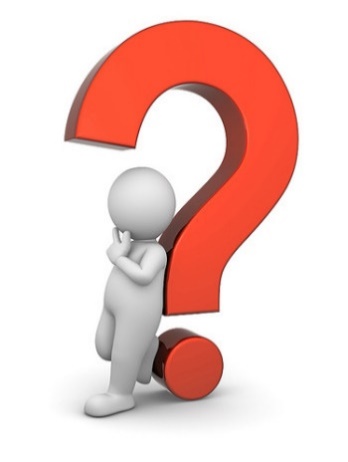 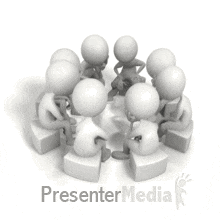 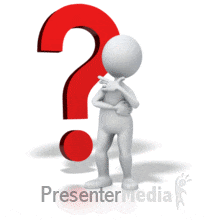